МБДОУ «Детский сад № 156» г.Иваново
Авторское 
методическое пособие
лэпбук
 «ЗИМУЮЩИЕ ПТИЦЫ»
Выполнили: воспитатель высшей категории
                                              Алаева Д.П.
                           воспитатель высшей категории
                                           Жандарова А.Д.
Иваново 2022 год
Данный лэпбук создан с целью  расширения представлений 
детей о зимующих птицах.
В лэпбук входит:
Набор раскрасок с изображением зимующих птиц «Раскрась правильно»;
2. Иллюстрация «Внешнее строение птицы»;
3. Набор картинок с интересными фактами о зимующих птицах
 «А знаешь ли ты, что…»;
4. Дидактическая игра «Определи правильно птицу»;
5. Картотека загадок о зимующих птицах «Отгадай-ка»;
6. Дидактическая игра «Найди тень»;
7. Наборы разрезных картинок.
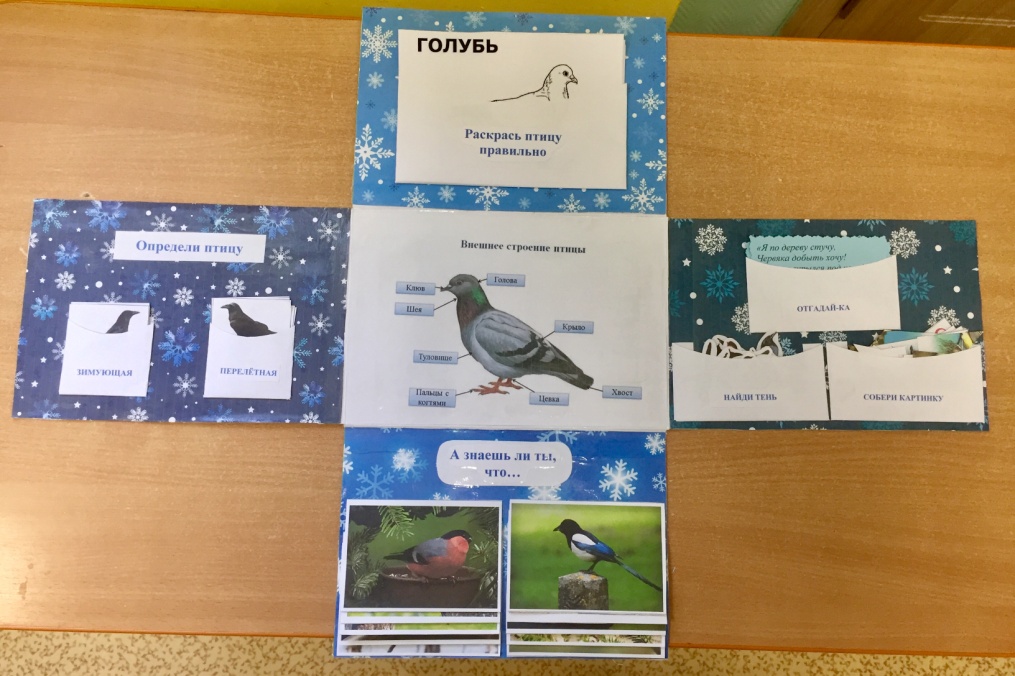 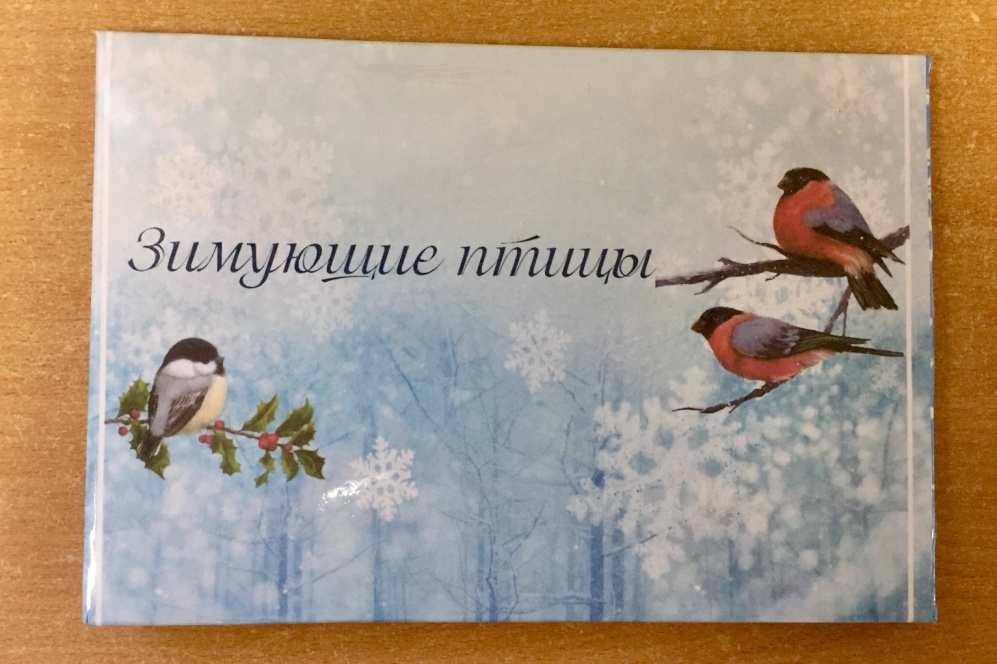 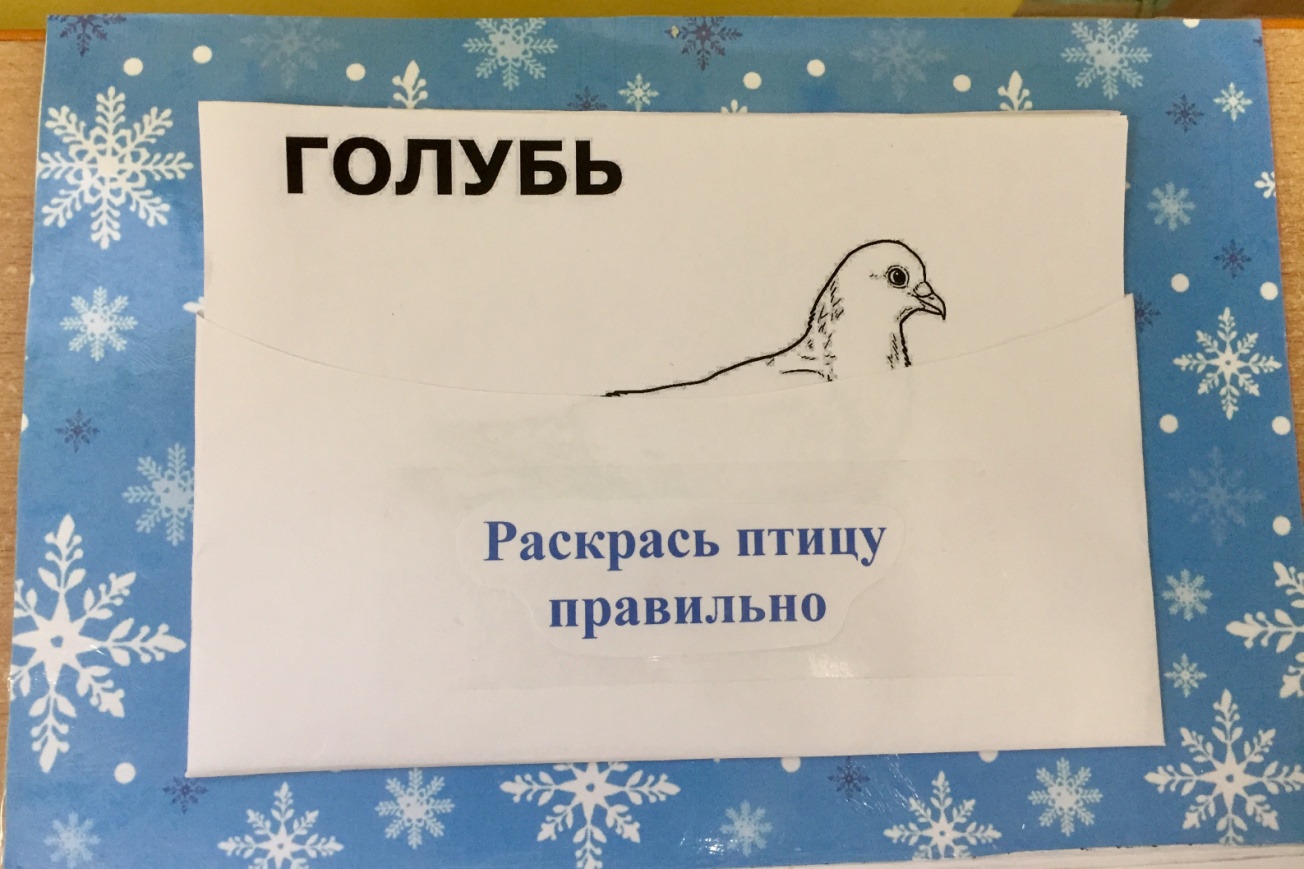 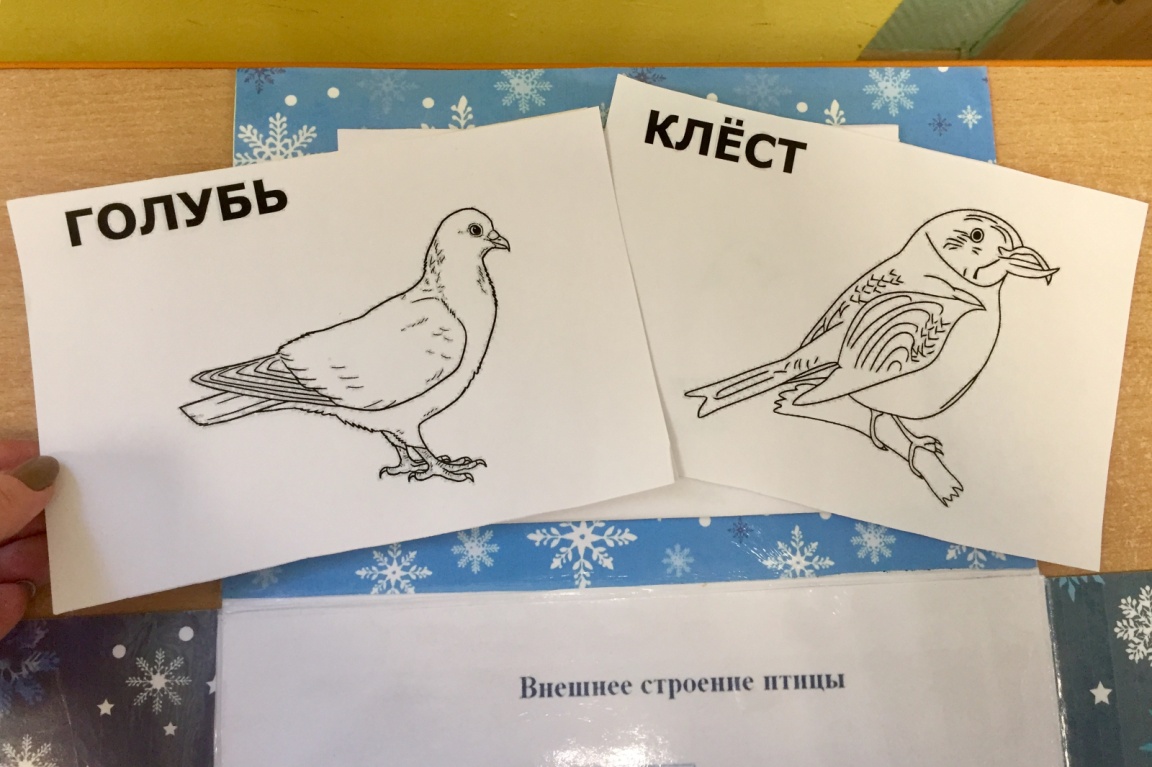 1.
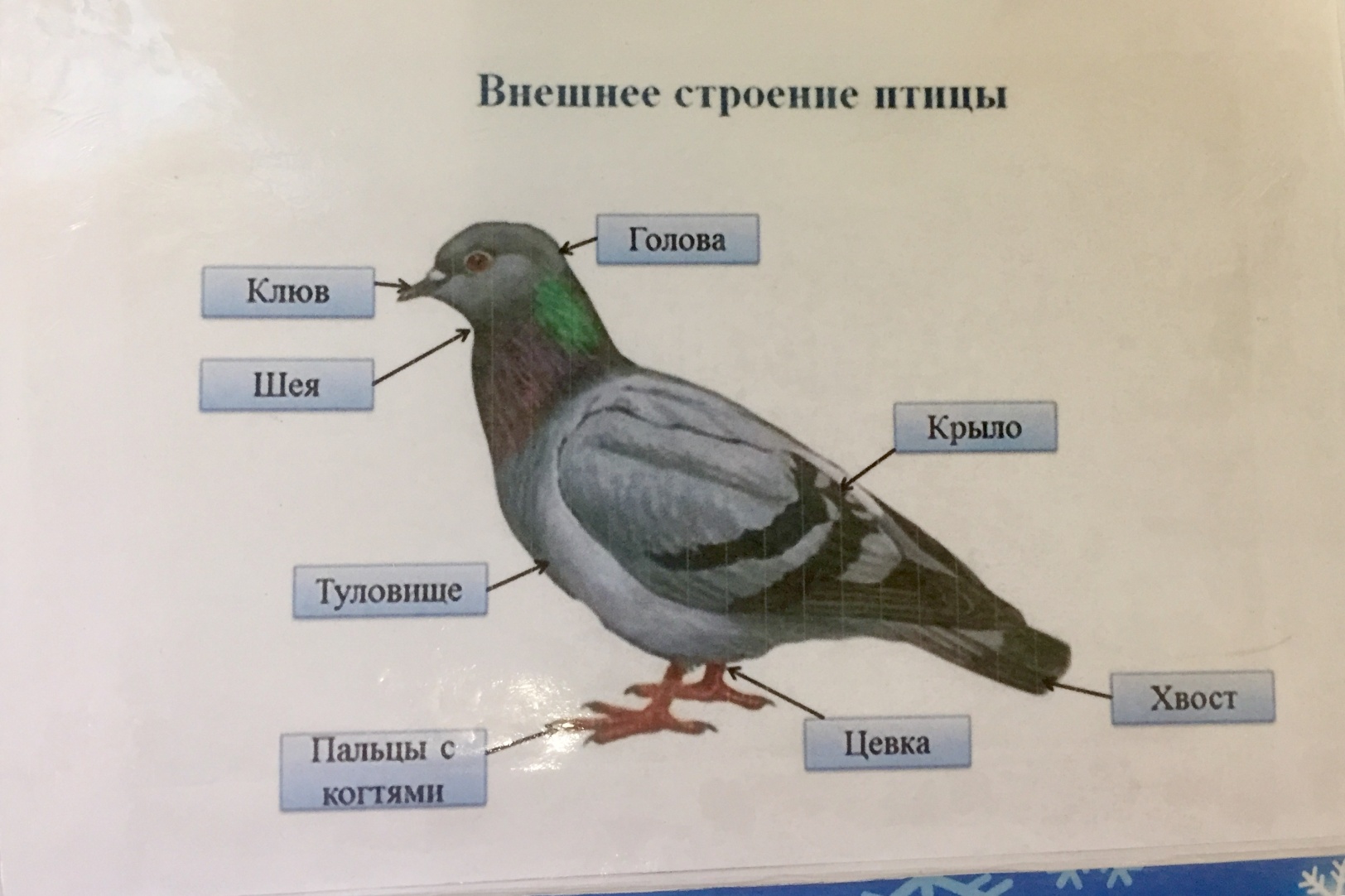 2.
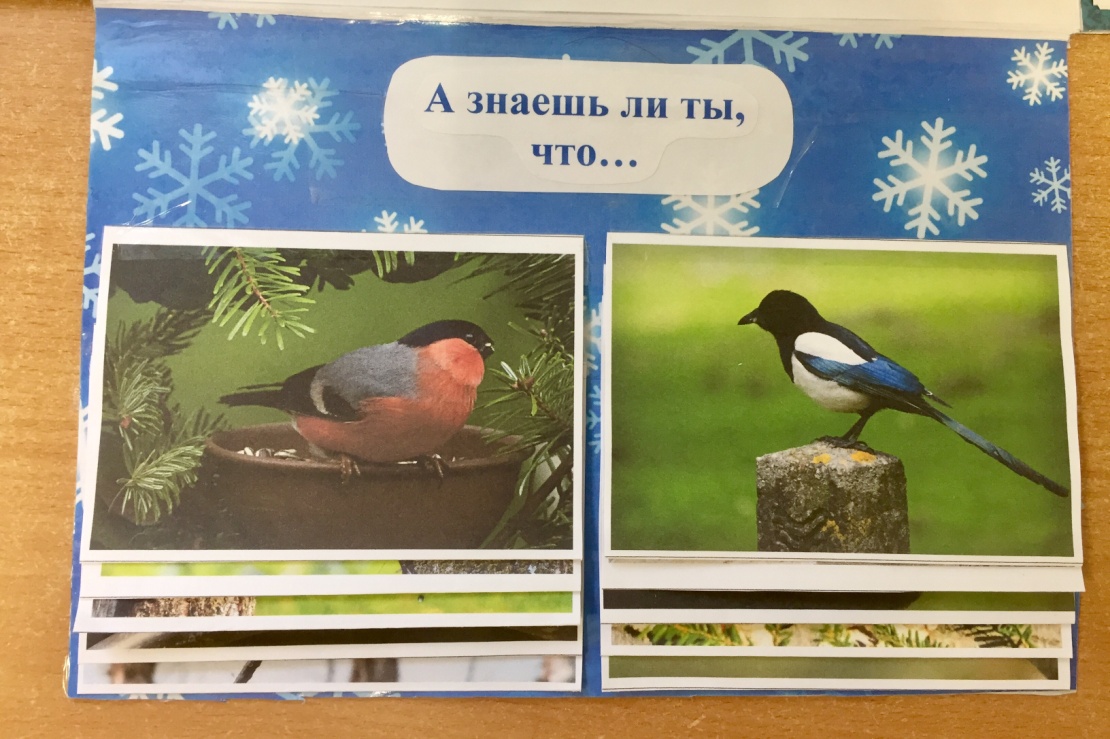 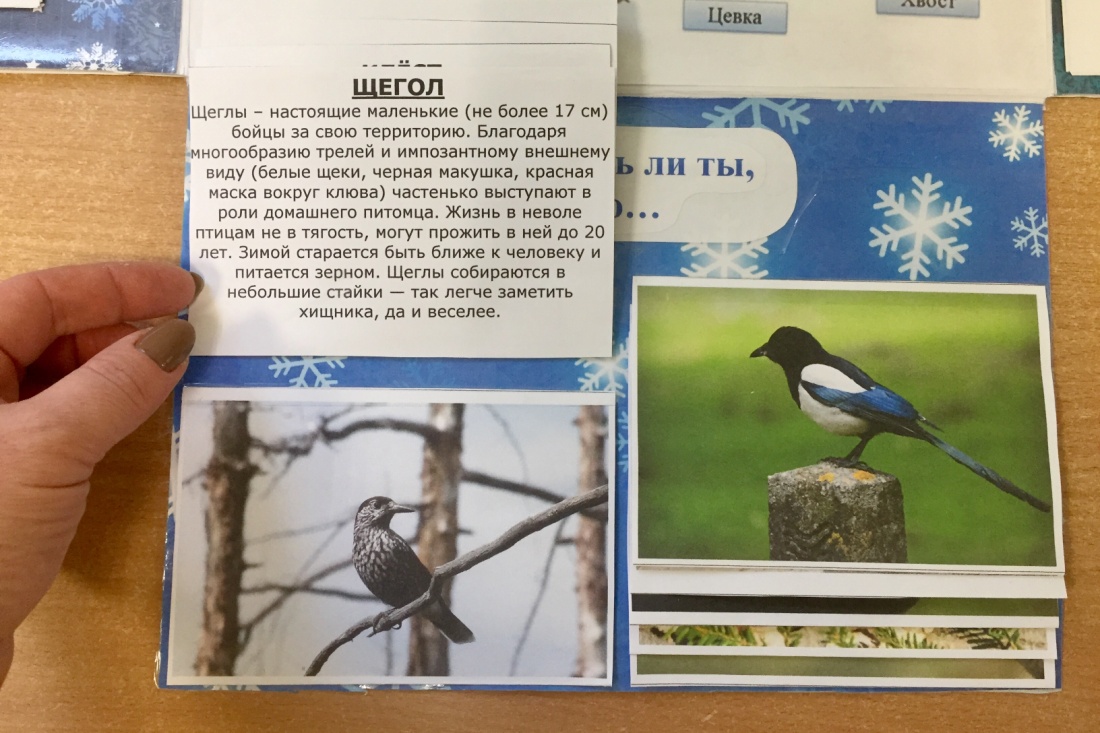 3.
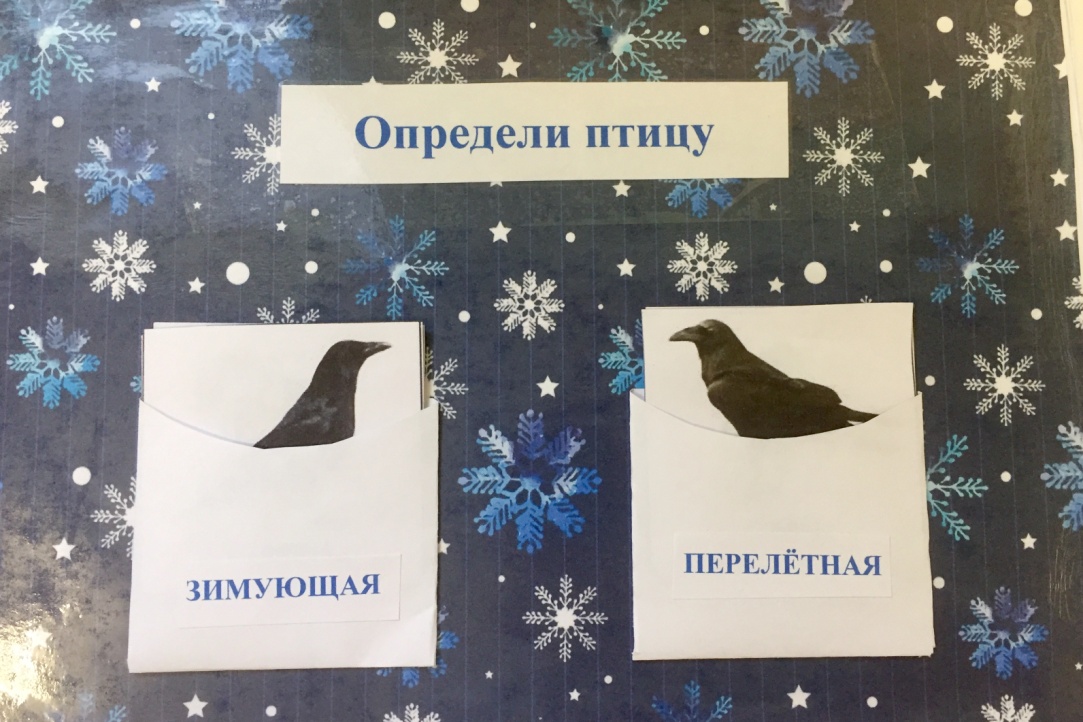 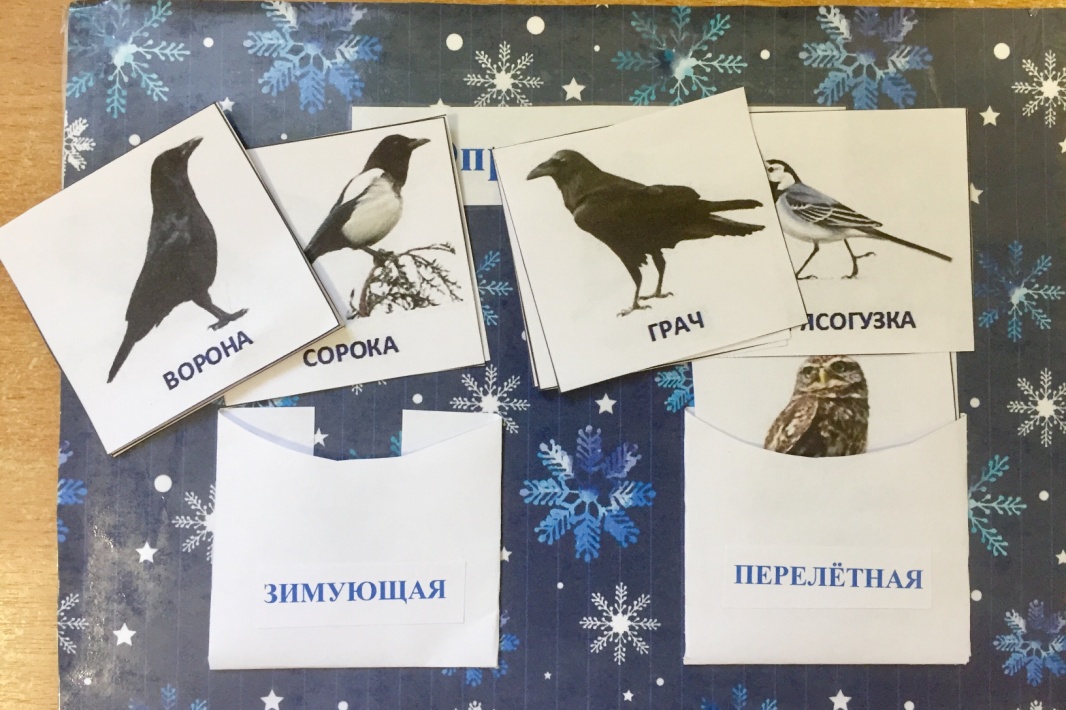 4.
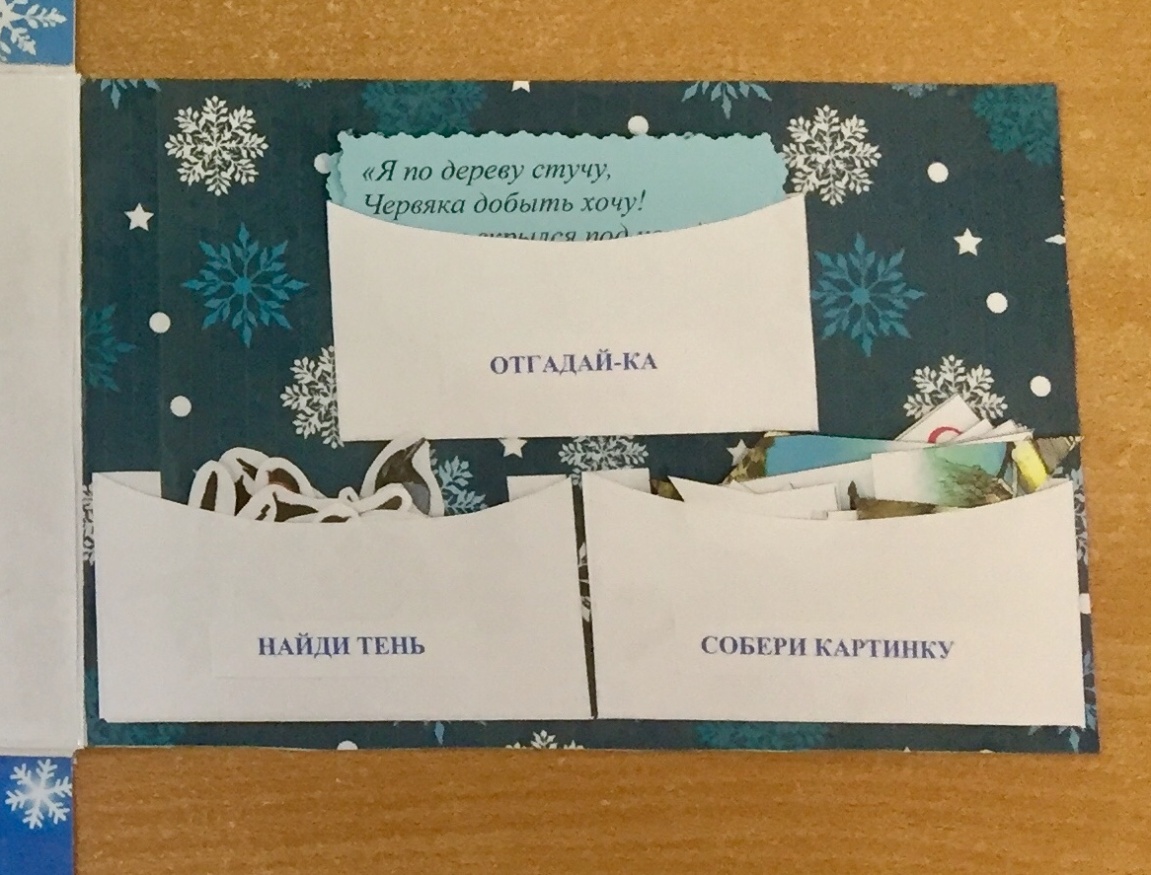 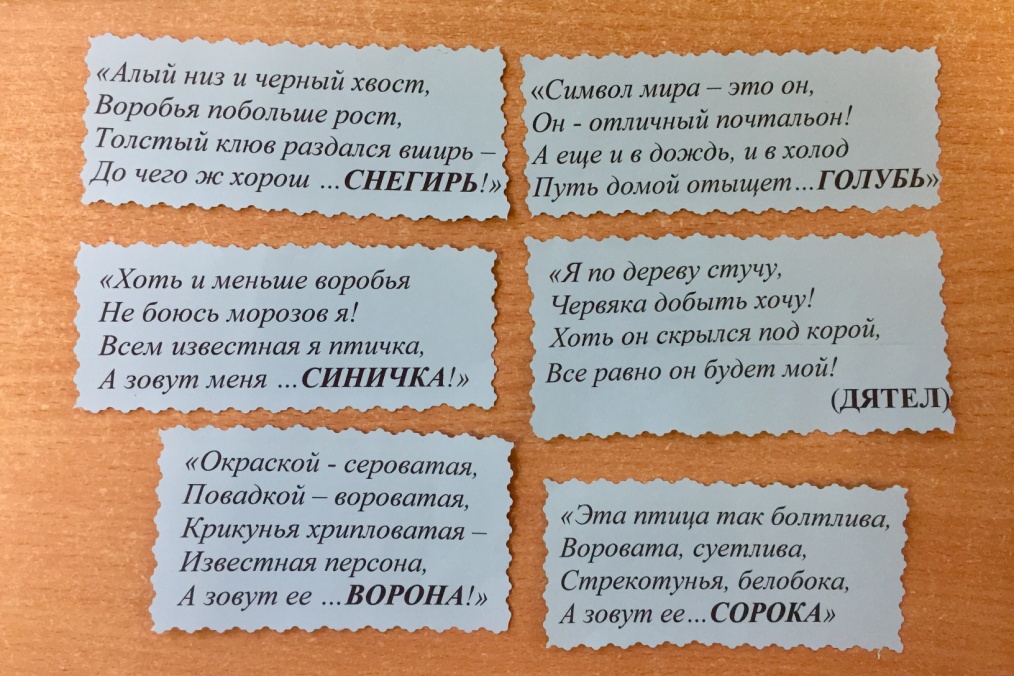 5.
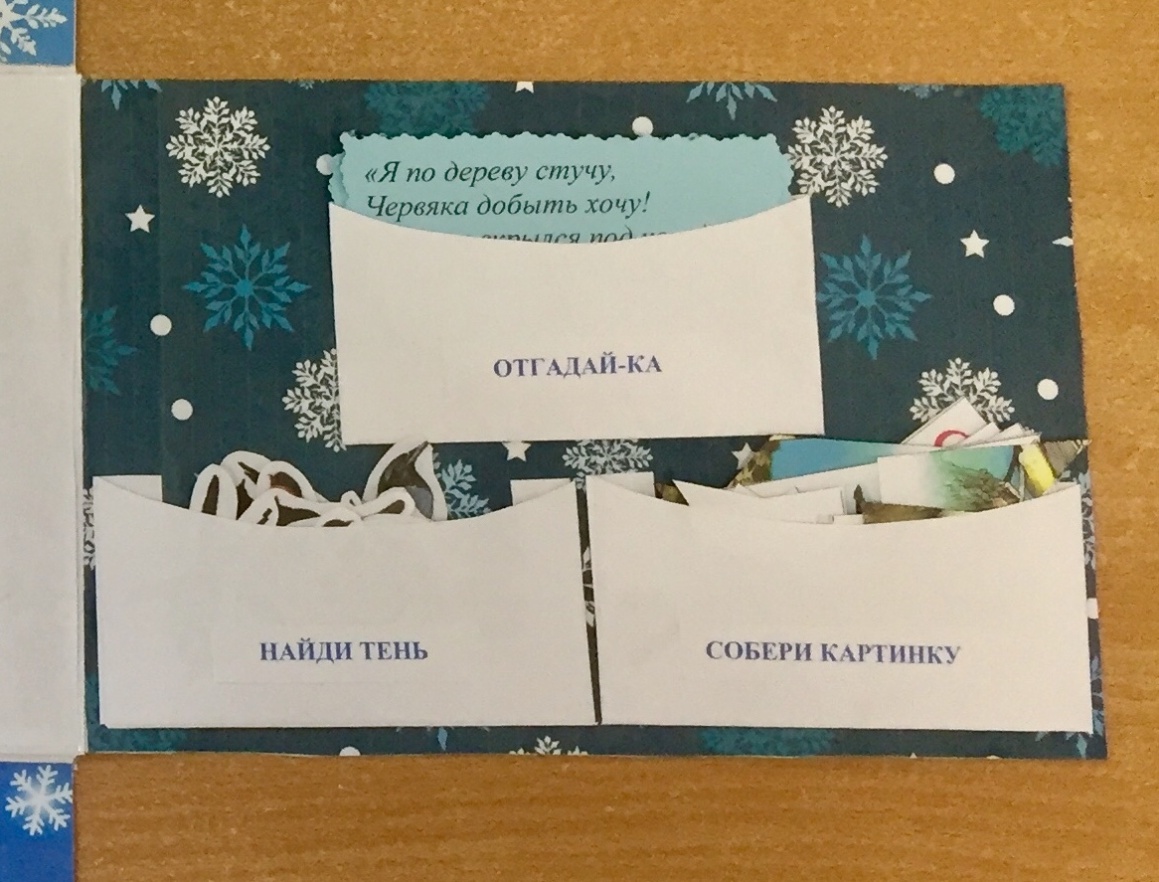 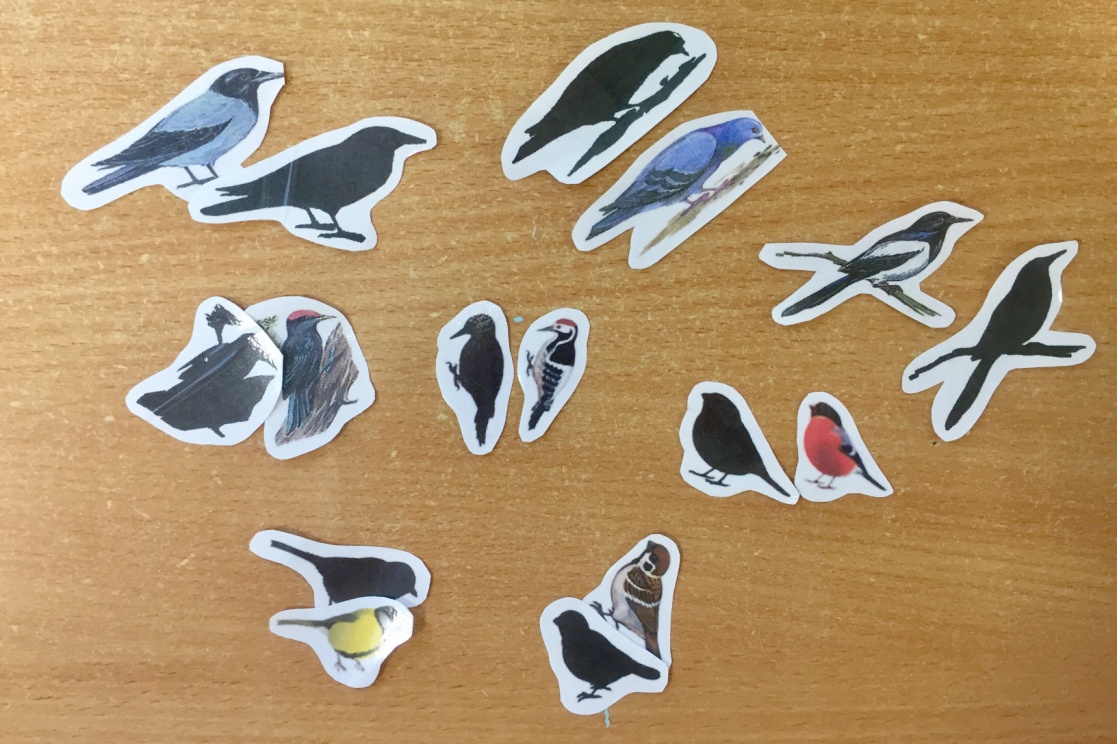 6.
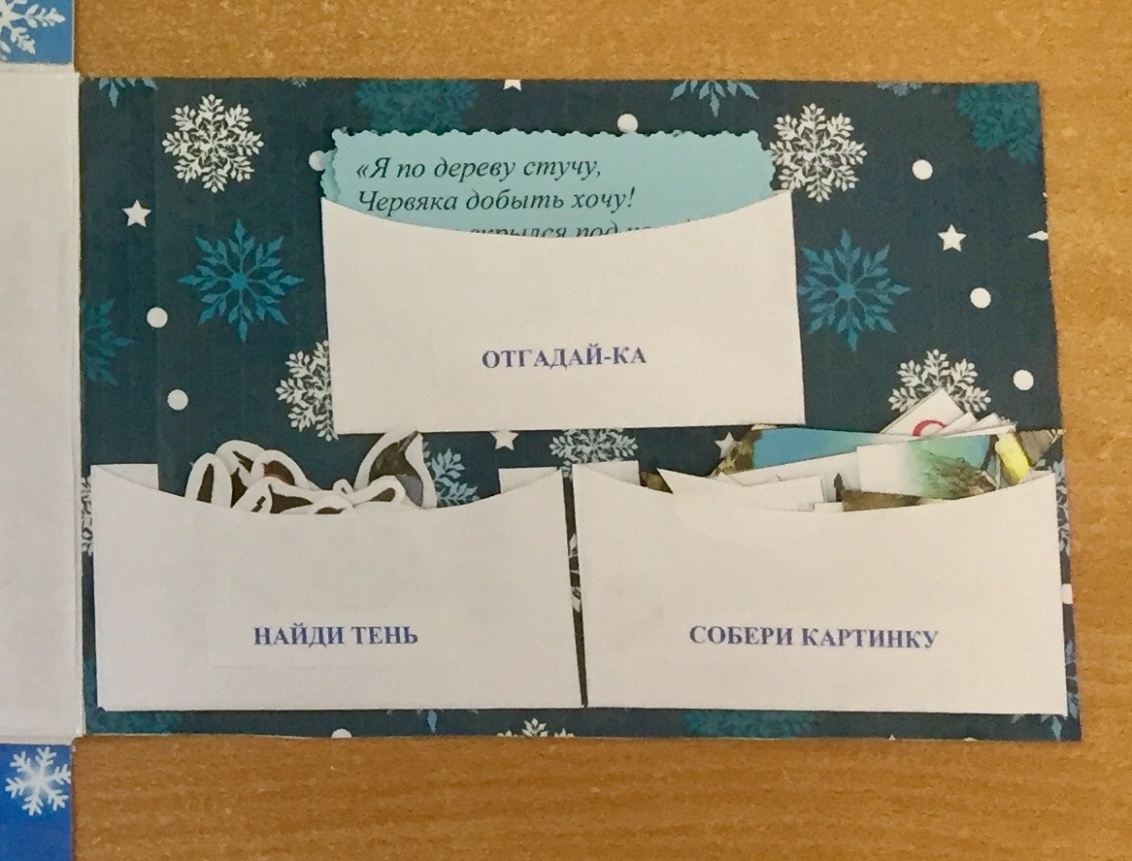 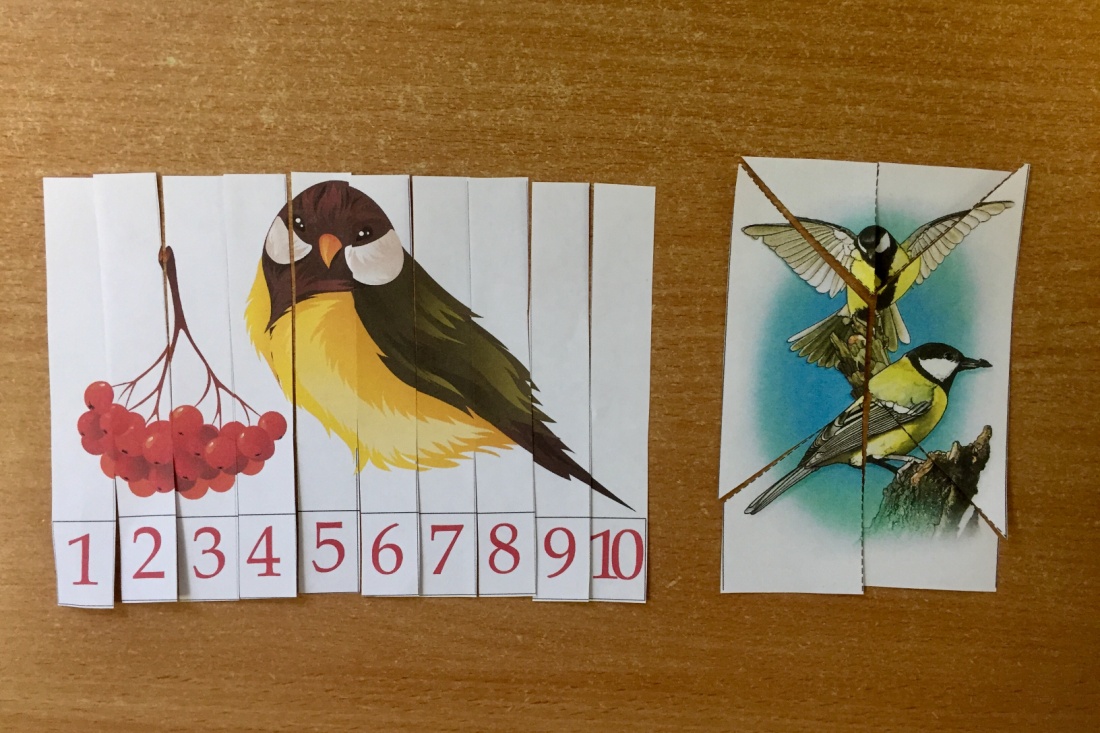 7.